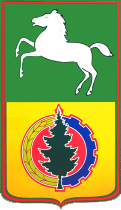 ПРОЕКТ БЮДЖЕТА МО «АСИНОВСКИЙ РАЙОН» НА 2020 ГОД И НА ПЛАНОВЫЙ ПЕРИОД 2021 И 2022 ГОДОВ
Управление Финансов Администрации Асиновского района
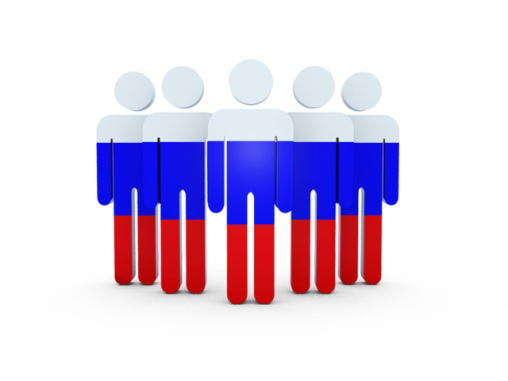 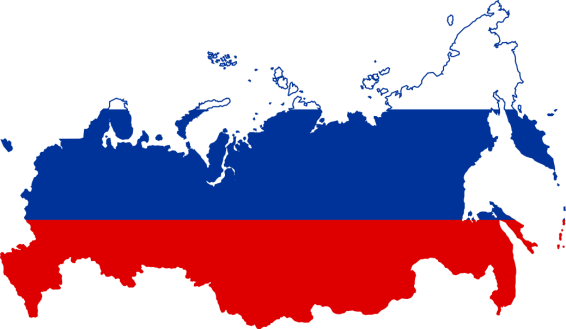 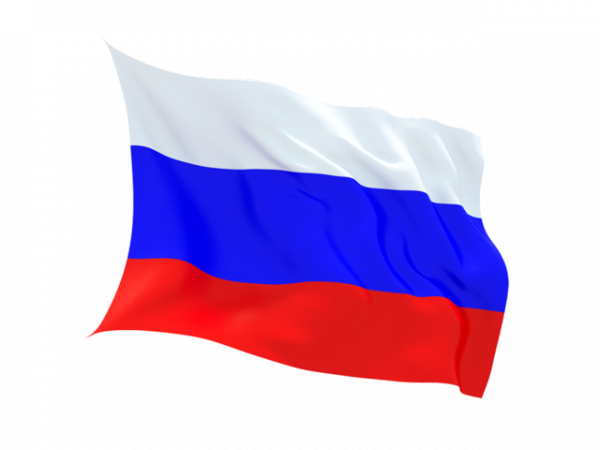 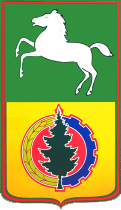 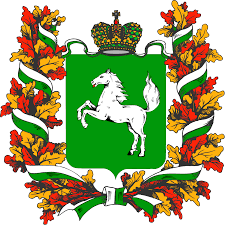 Основные параметры бюджета
 на 2020 год и  плановый 2021 и 2022 годов (тыс.руб.)
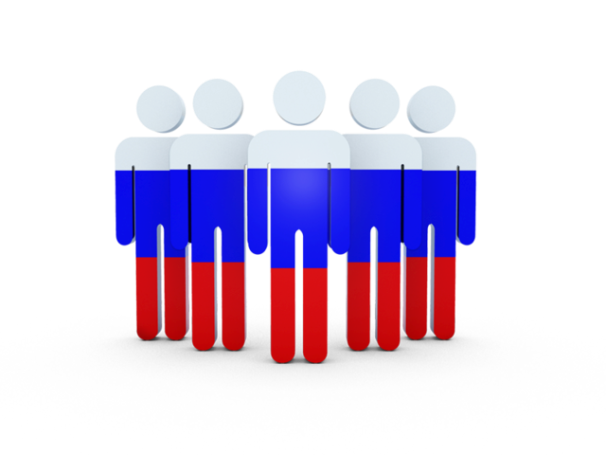 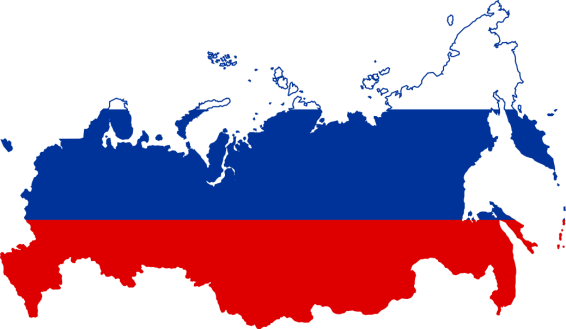 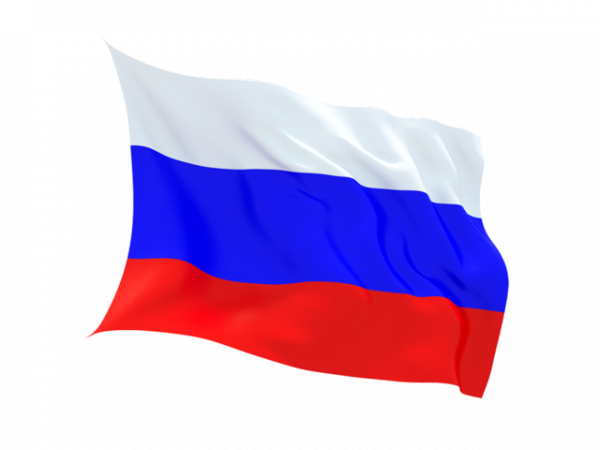 ДОХОДНАЯ ЧАСТЬ БЮДЖЕТА МО АСИНОВСКИЙ РАЙОН
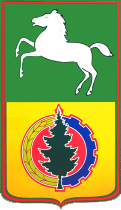 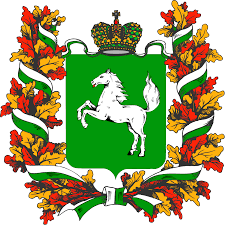 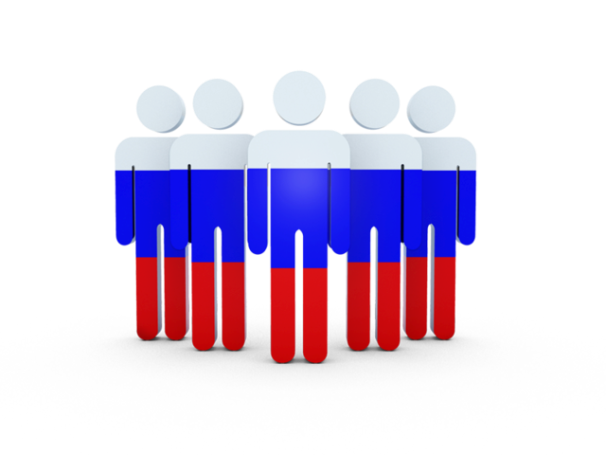 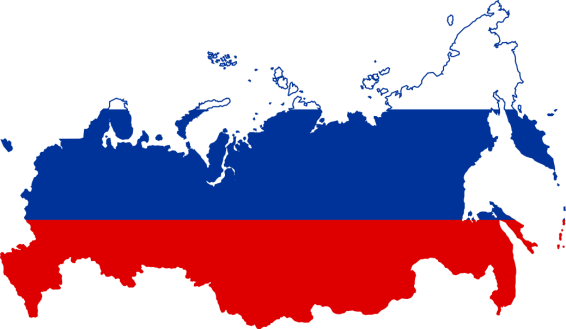 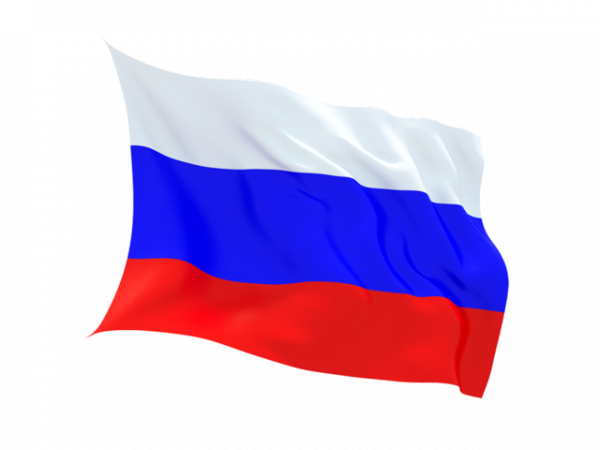 Структура доходов бюджета на 2020 год и  плановый 2021 и 2022 годов (тыс.руб.)
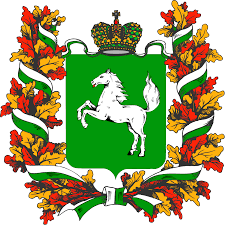 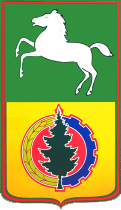 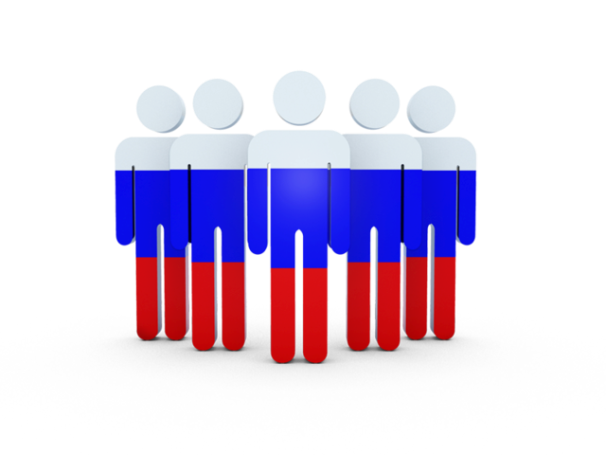 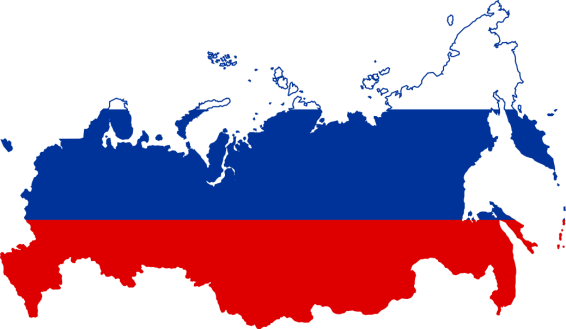 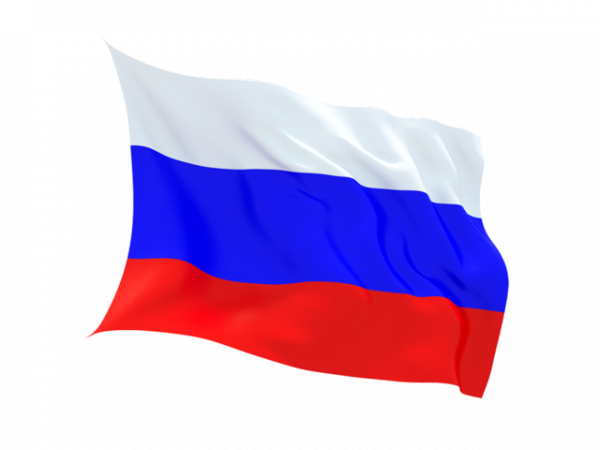 Состав межбюджетных трансфертов 2020 год и  плановый 2021 и 2022 годов (тыс.руб.)
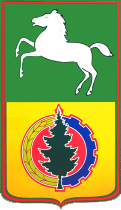 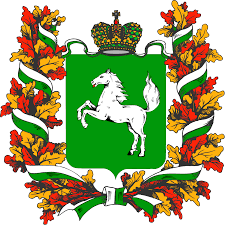 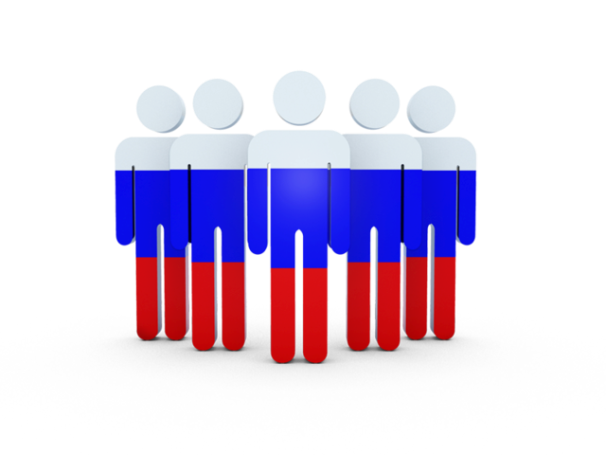 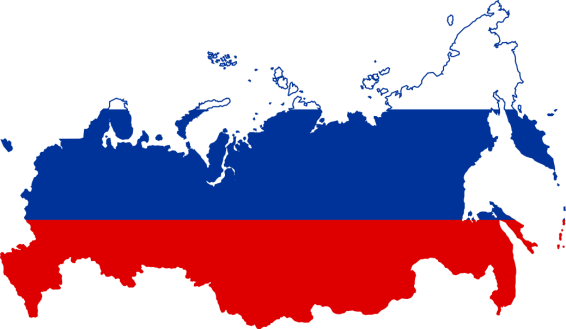 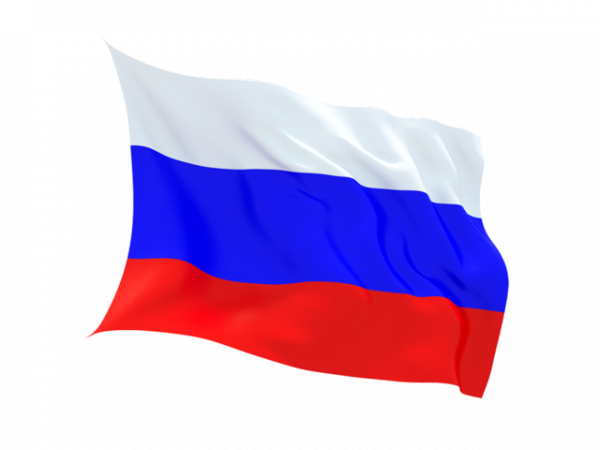 Соотношение налоговых и неналоговых доходов на 2020 год (тыс.руб.)
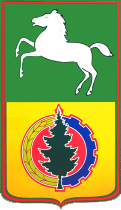 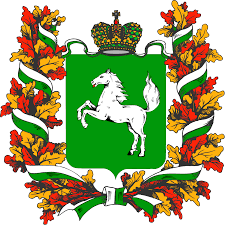 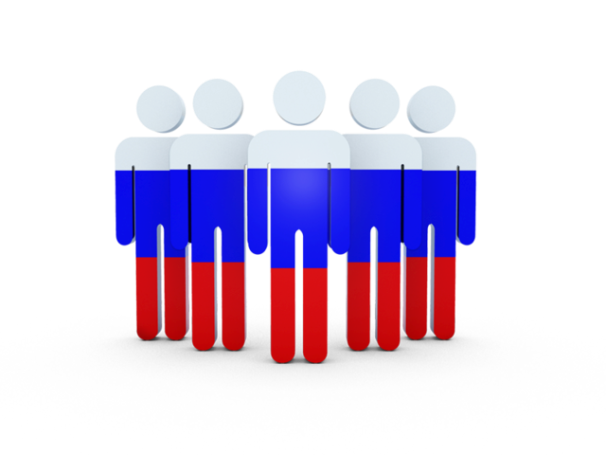 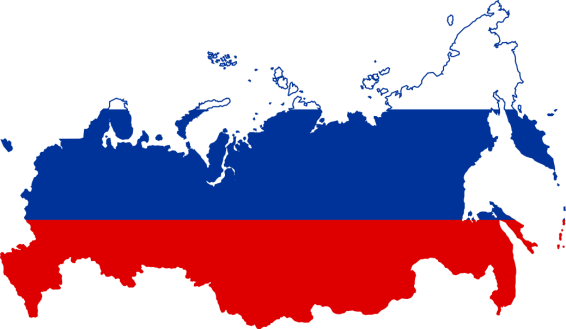 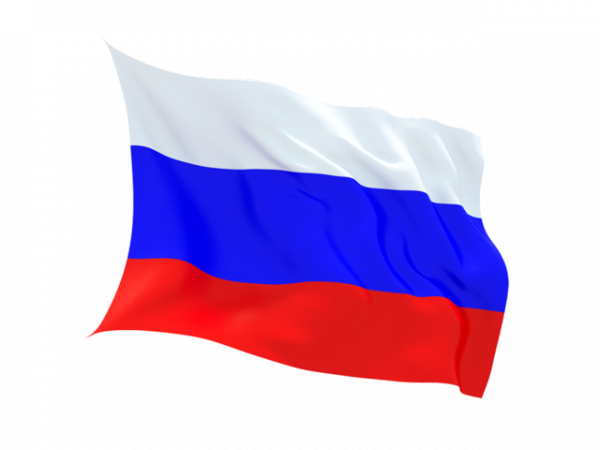 Структура налоговых доходов бюджета района за 2020 год (тыс.руб.)
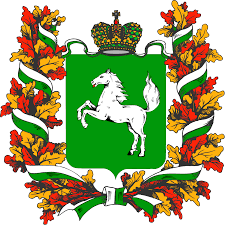 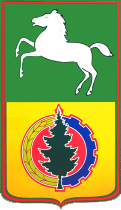 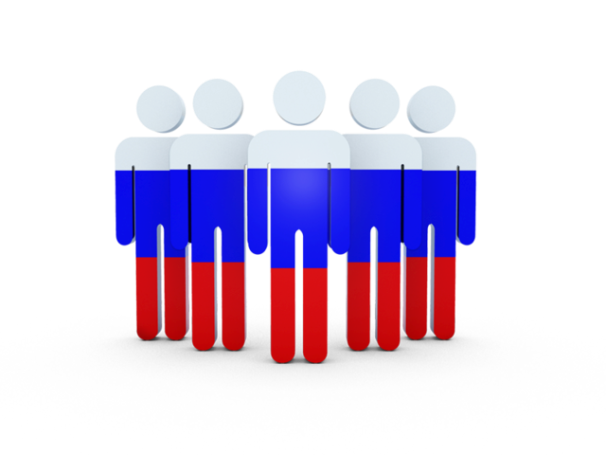 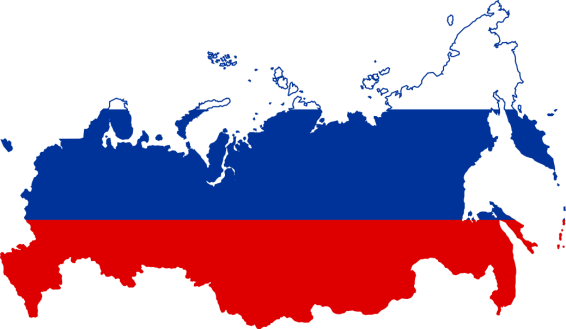 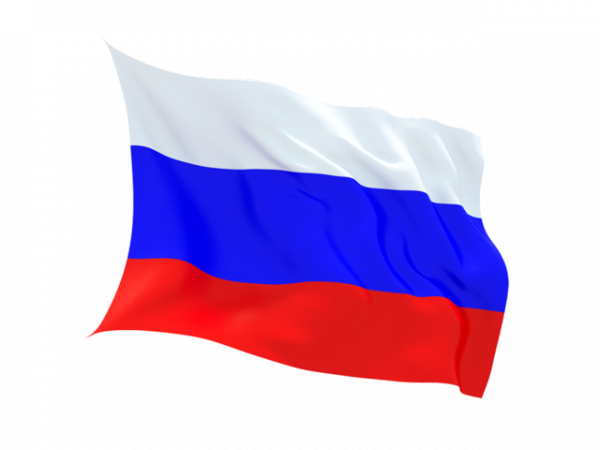 Структура неналоговых доходов бюджета района за 2020 год (тыс.руб.)
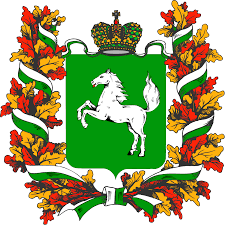 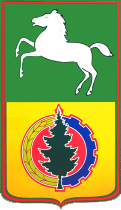 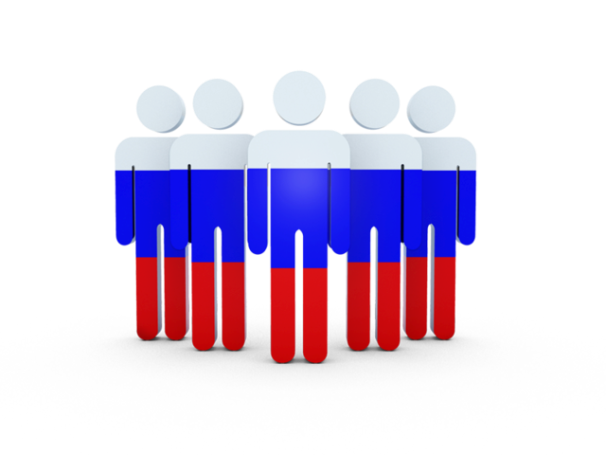 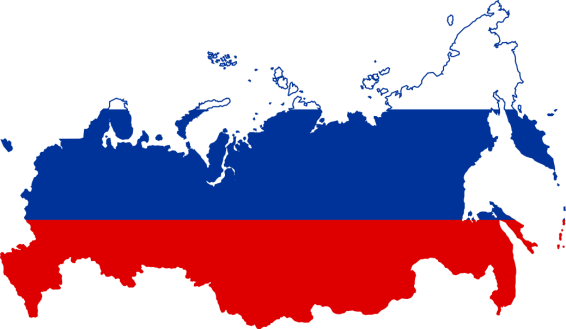 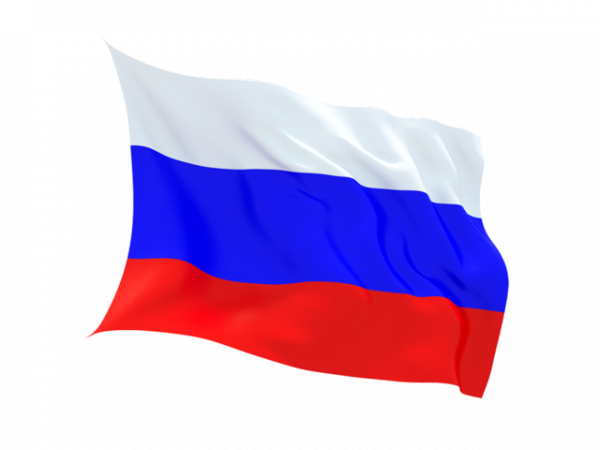 РАСХОДНАЯ ЧАСТЬ БЮДЖЕТА МО АСИНОВСКИЙ РАЙОН
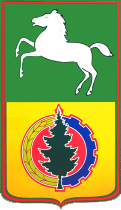 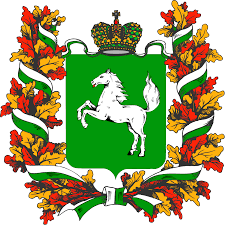 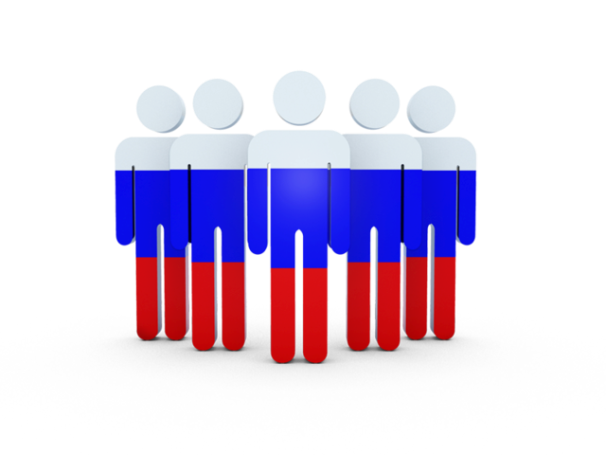 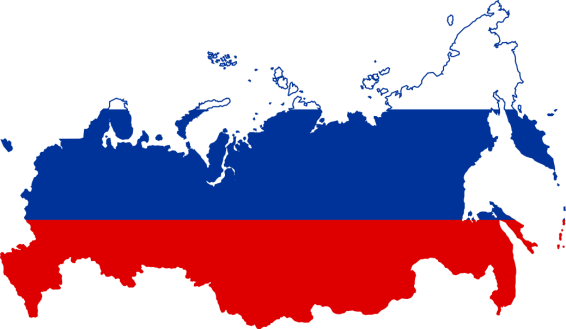 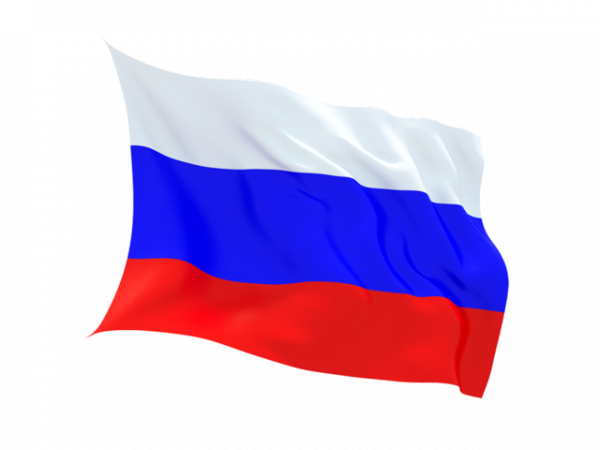 Структура расходов бюджета на 2020 год 
(тыс.руб.)
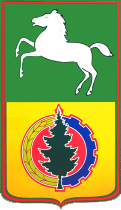 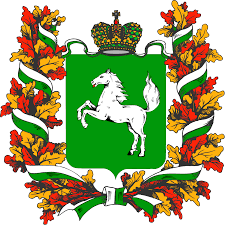 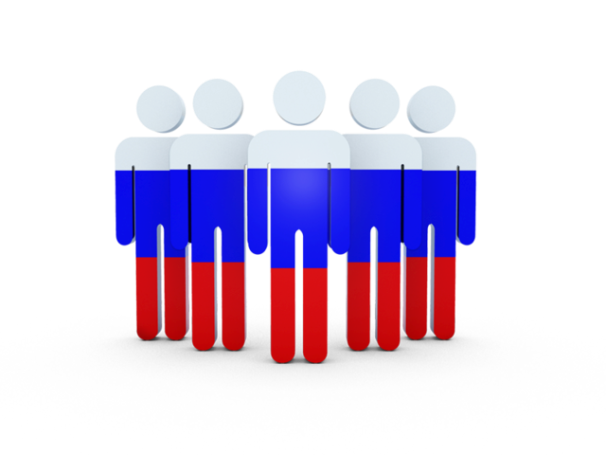 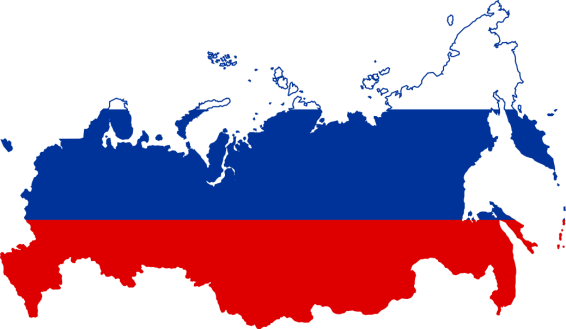 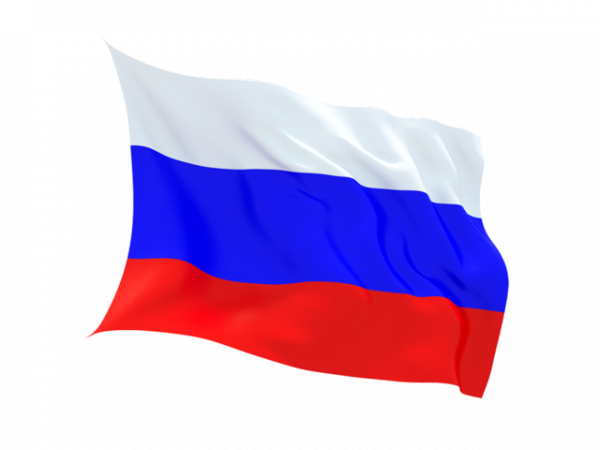 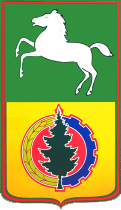 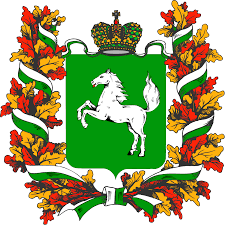 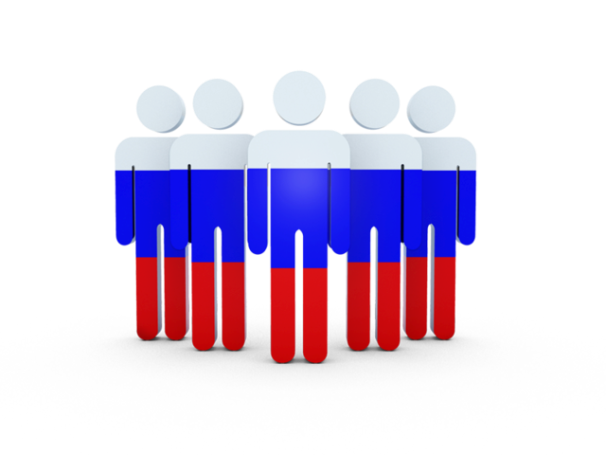 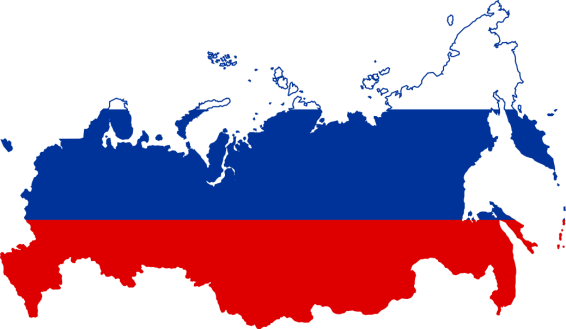 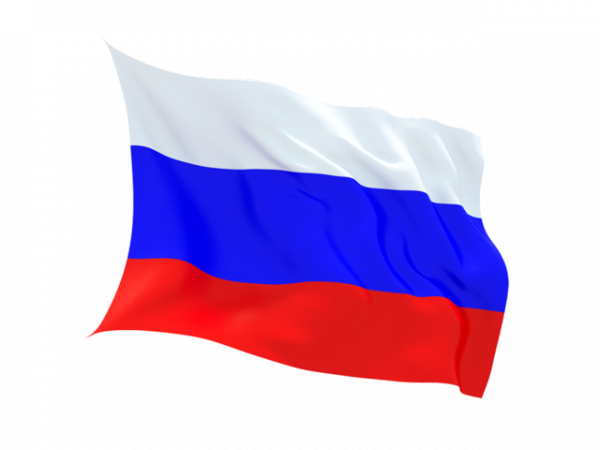 Расходы всего (тыс. руб.) – 394 663,6
Программные расходы (тыс. руб.) – 311 954,5
79,04 %
Непрограммные расходы (тыс. руб.)  - 82 709,1
20,96 %
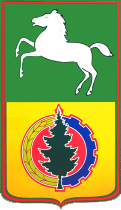 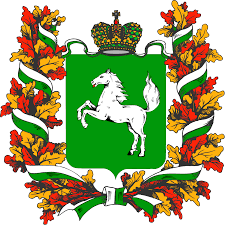 100 %
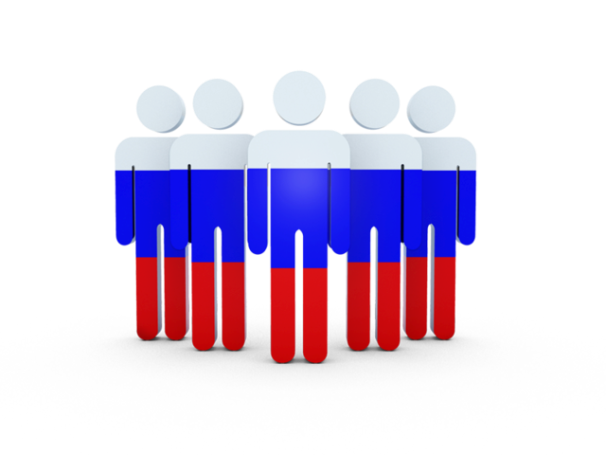 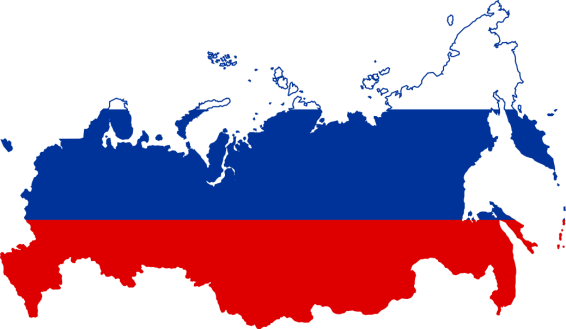 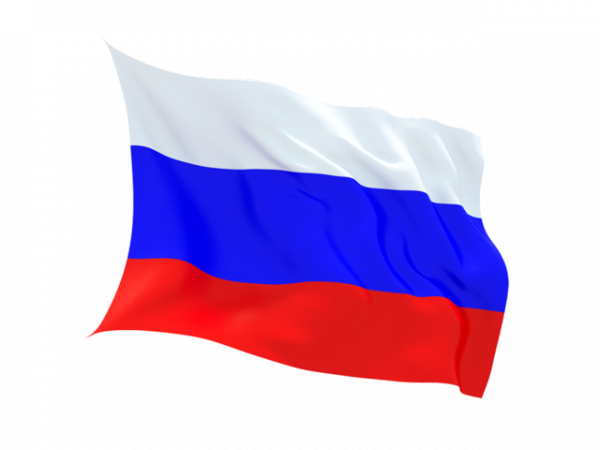 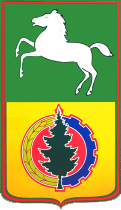 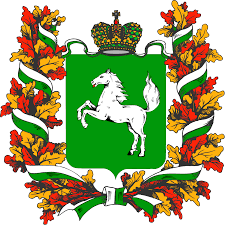 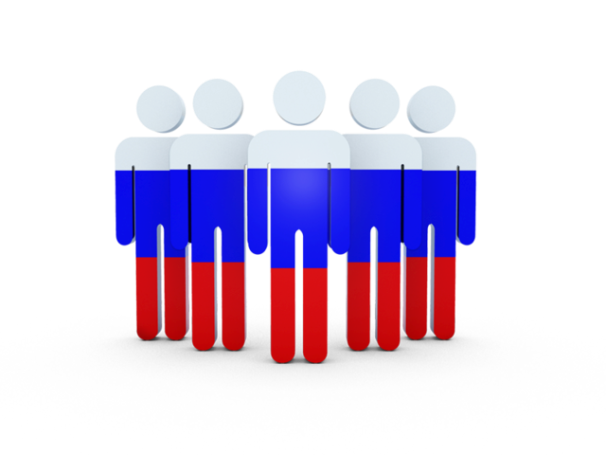 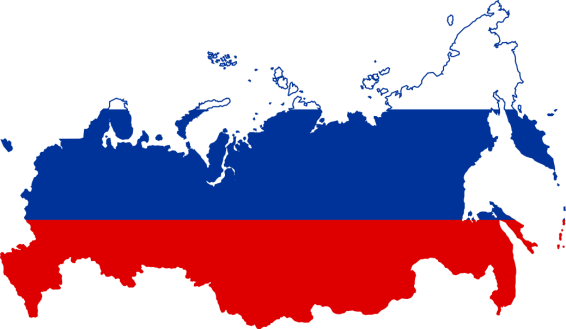 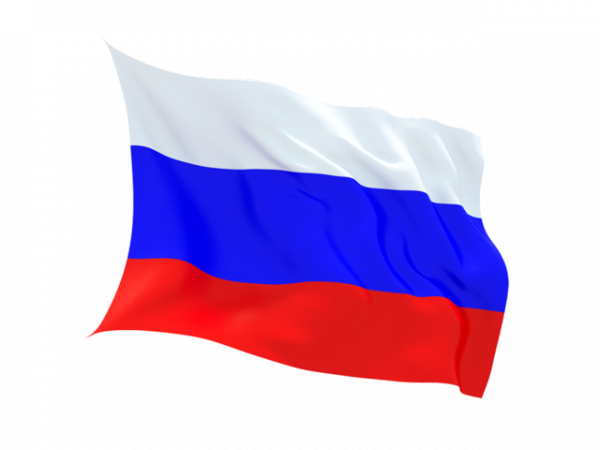 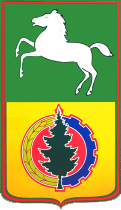 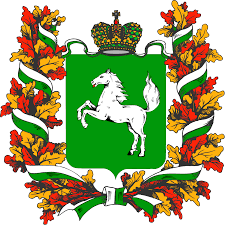 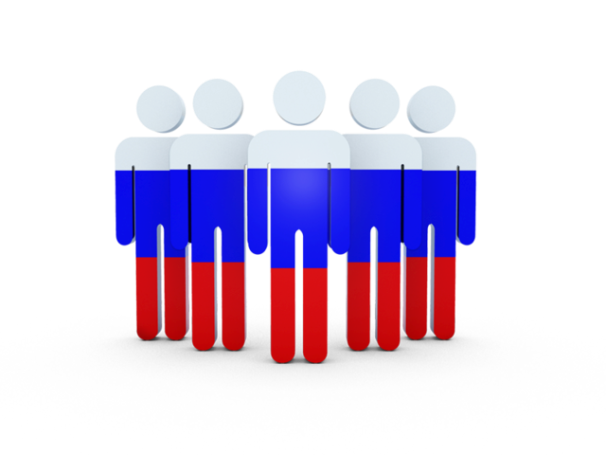 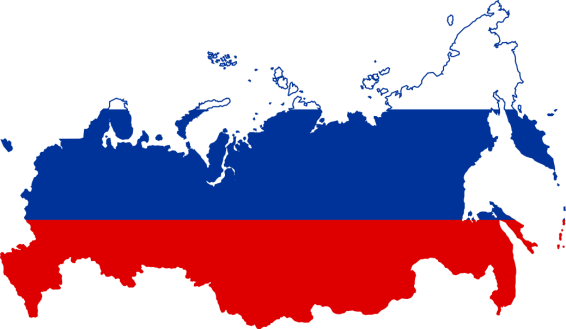 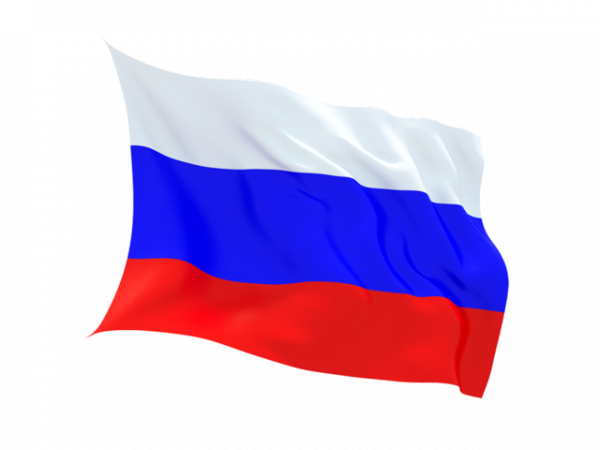 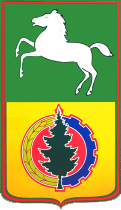 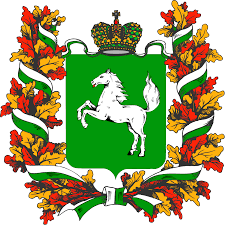 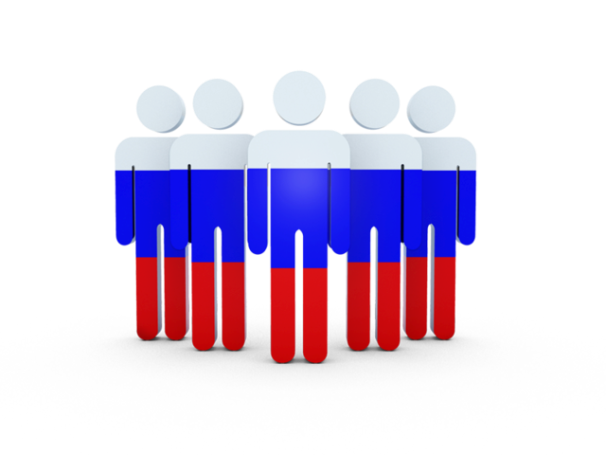 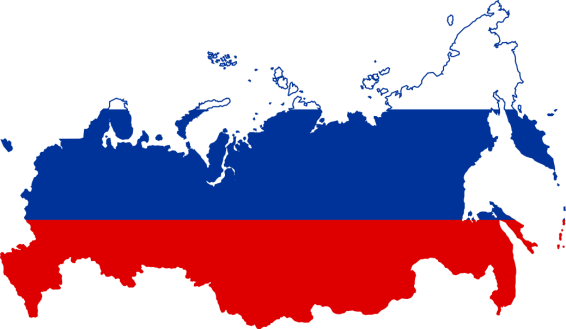 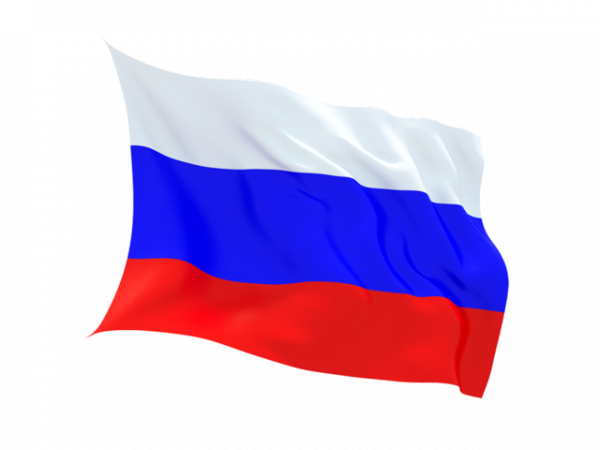 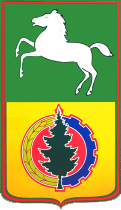 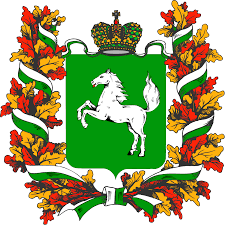 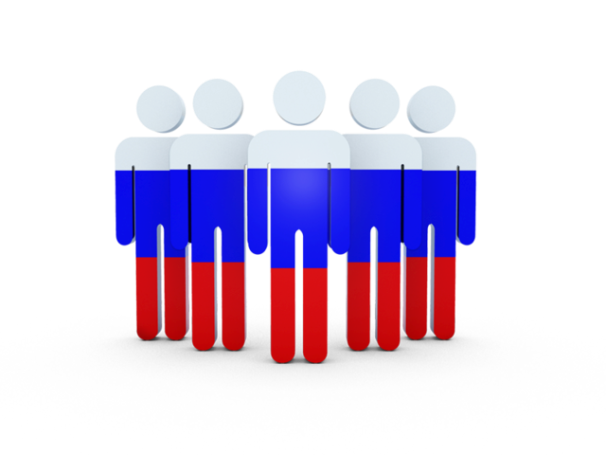 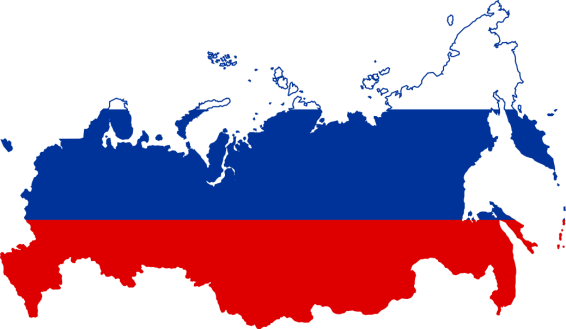 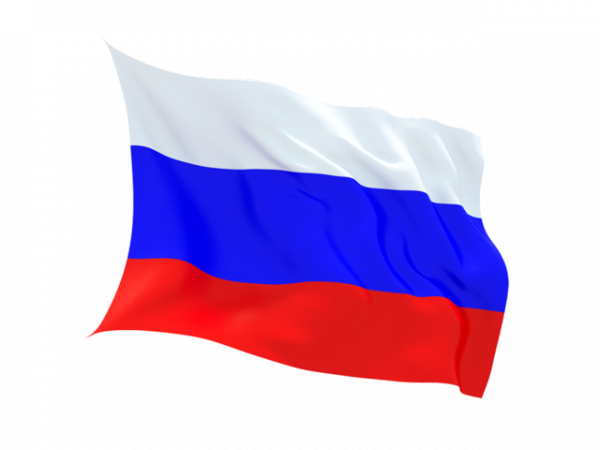 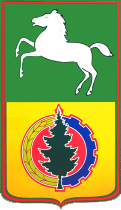 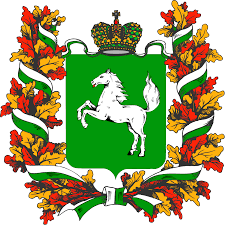 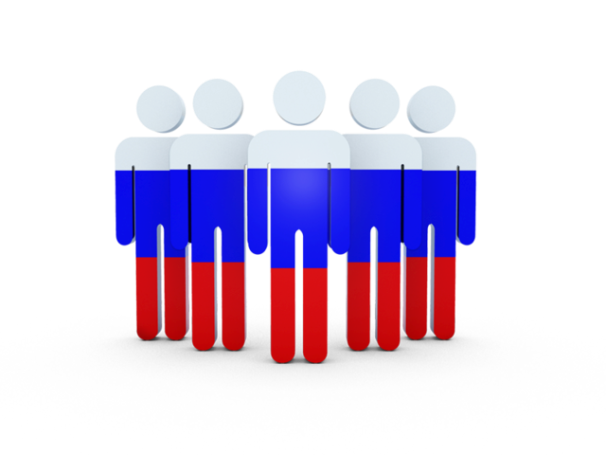 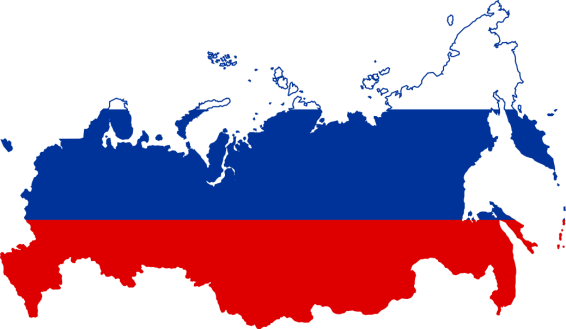 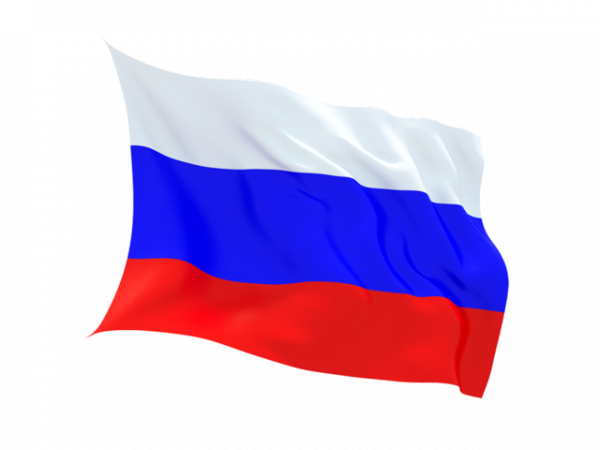 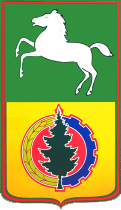 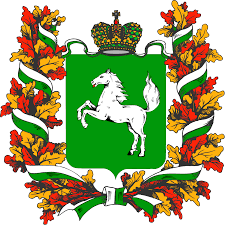 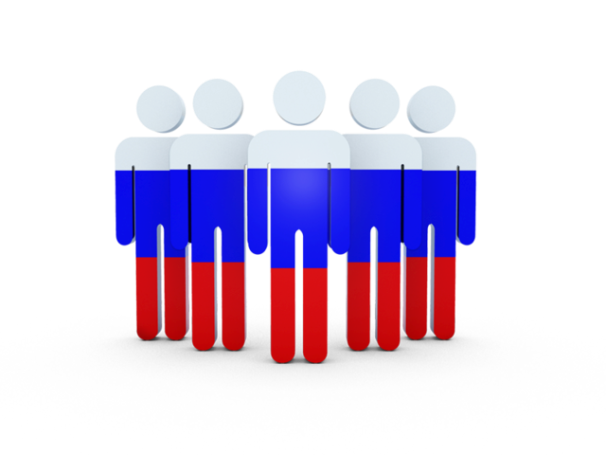 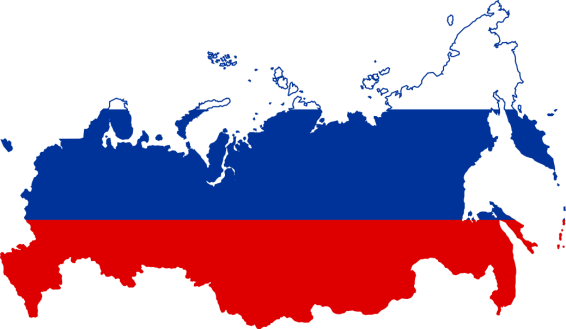 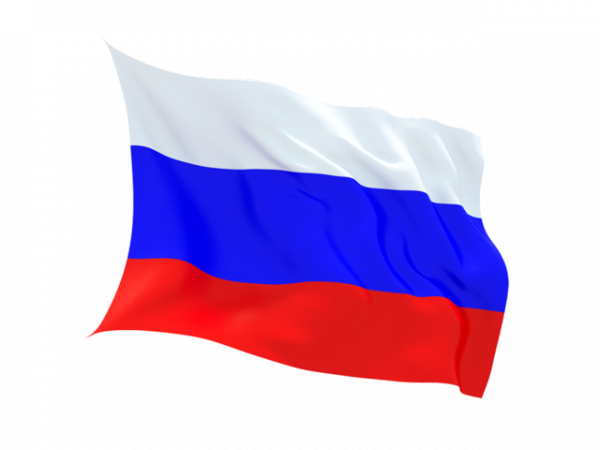 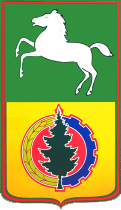 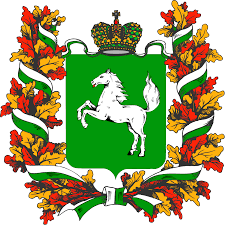